Donate to CRC
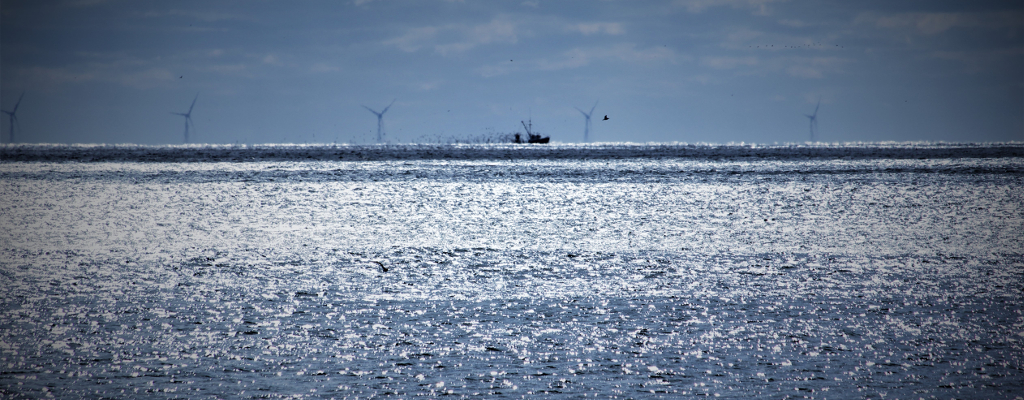 Help Increase Our Impact

In addition to grants, CRC needs flexible funding to support public engagement efforts.  Please consider making a donation through URI Foundation to:
        “Coastal Resource Center”
Give Now